Finanční příspěvky na vybrané myslivecké činnosti
16. června 2022
Ing. Alice Ohnoutková
Krajský úřad Zlínského kraje
Odbor životního prostředí
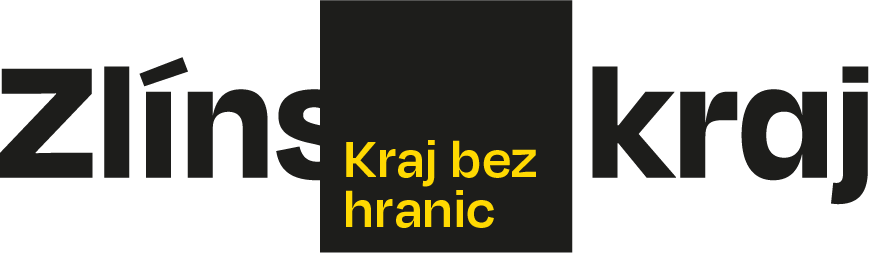 Program
Obecné podmínky dle Nařízení vl. č.30/2014 Sb.

Modul pro žadatele

Výpis z evidence skutečných majitelů

Finanční příspěvky program G.

Finanční příspěvky program K.
2
Obecné podmínky–přehled FP G
Příspěvky na zlepšování životního prostředí zvěře
políčka pro zvěř
napajedla pro zvěř
betonové nory na lov lišek
lapací zařízení
hnízdní budky pro vodní ptáky
odchytová zařízení pro spárkatou zvěř
krmelce pro drobnou zvěř
akusticko- světelné plašiče
příspěvek na krmivo v přezimovacích obůrkách
snižování početních stavů kormorána velkého
snižování početních stavů prasete divokého
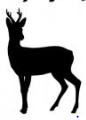 Obecné podmínky–přehled FP G
Příspěvky na podporu ohrožených druhů zvěře a zajíce polního:
vypuštění tetřeva, tetřívka, koroptve polní nebo zajíce polního
nové přenosné přístřešky pro koroptve polní
Příspěvek na vybrané oborní chovy 
oborní chovy jelena bílého a kozy bezoárové
Příspěvek na použití dravců v ochraně rostlin
instalace hnízdních podložek nebo budek pro dravce 
rozmístění loveckých stanovišť (berliček) pro dravce
Příspěvek na preventivní veterinárně léčebné akce
aplikace vet. antiparazitických přípravků u spárkaté zvěře 
laboratorně provedené vet. vyšetření ke zjištění nákaz
Obecné podmínky–přehled FP G
Příspěvek na ozeleňování krajiny včetně oplocování dřevin :
založení remízků mimo PUPFL 
výsadba vybraných druhů plodonosných dřevin mimo PUPFL


Příspěvek na propagaci a osvětu myslivosti 
chladicí zařízení pro ulovenou zvěř
Obecné podmínky–přehled FP K
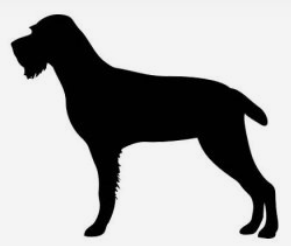 Finanční příspěvek na chov a výcvik národních plemen loveckých psů
úspěšně vykonaná zkouška psa z výkonu u plemen psů český teriér nebo český fousek 

Finanční příspěvek na chov a výcvik loveckých dravců 
-  úspěšný odchov jestřába lesního, sokola stěhovavého, raroha velkého nebo orla skalního
Obecné podmínky - žádost
KDO uživatel honitby (G)                         		         vlastník lov.psa, dravce (K)

KDY po splnění předmětu žádosti mezi 			1.9.2021 – 31.8.2022                    				nejpozději do 31.8. !!!! 

KAM – elektronicky- eagri.cz/mpz 
       vytisknout a s přílohami zaslat na 
adresu Krajského úřadu
Obecné podmínky - žádost
eagri.cz/mpz
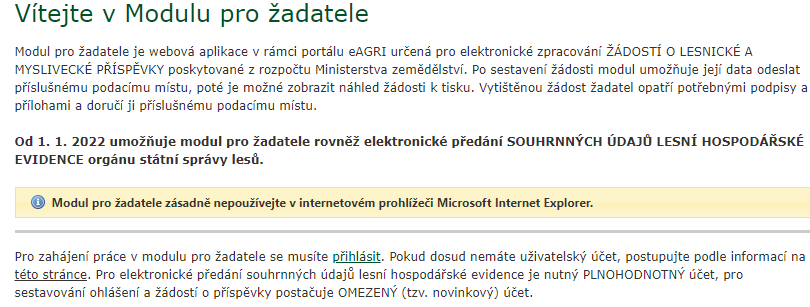 Omezený registrovaný přístup
MODUL PRO ŽADATELE
vytvoření uživatelského účtu
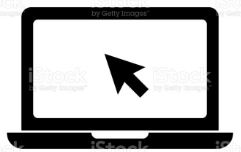 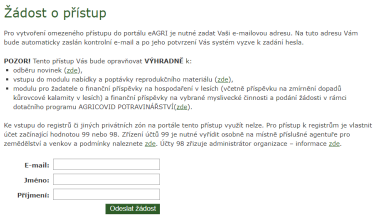 MODUL PRO ŽADATELE
vytvoření uživatelského účtu
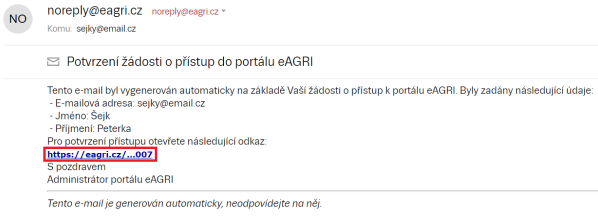 MODUL PRO ŽADATELE
vytvoření uživatelského účtu
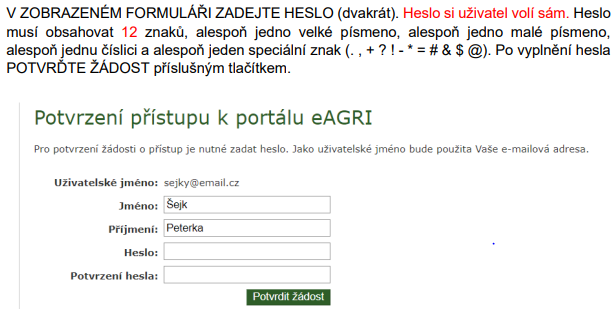 Modul pro žadatele - žadatel
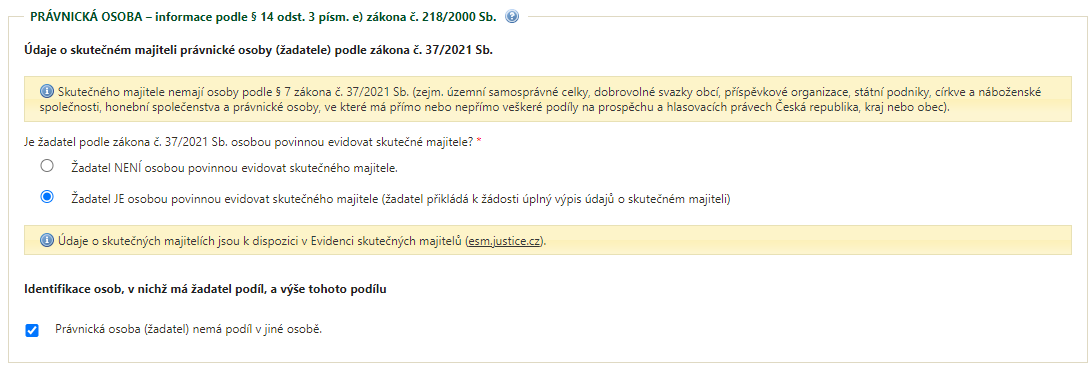 Žádost
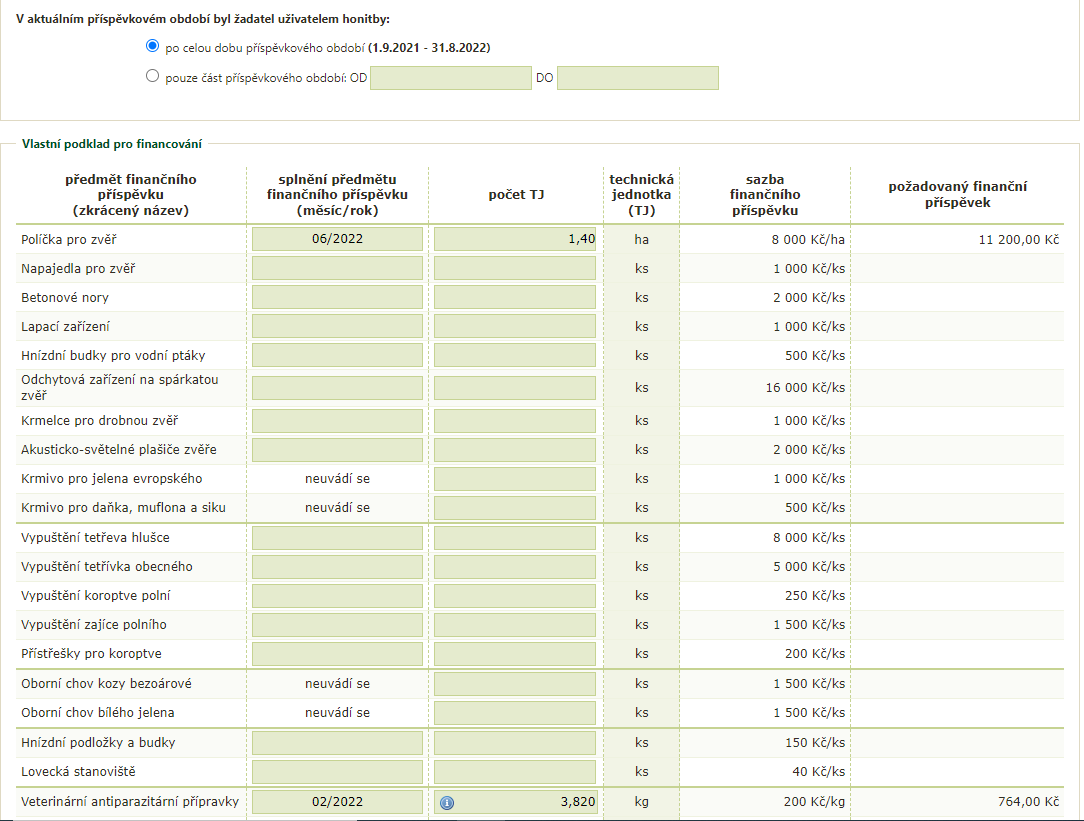 Žádost
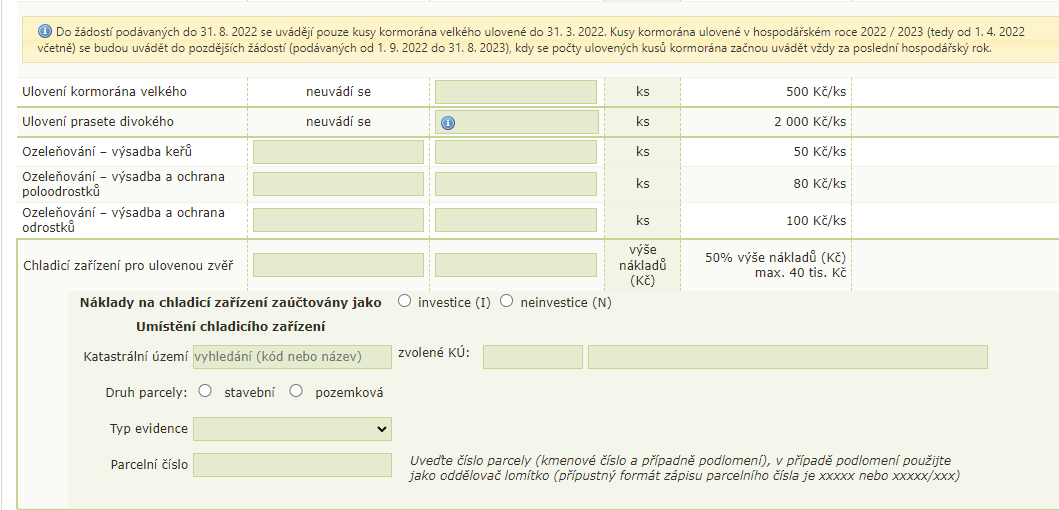 Žádost - zástřelné
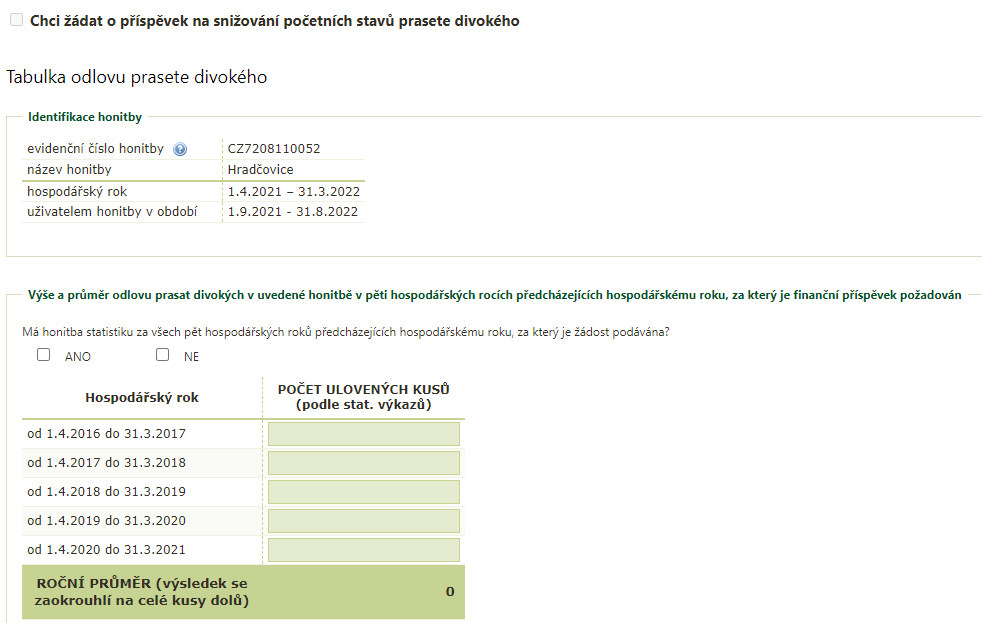 Žádost - zástřelné
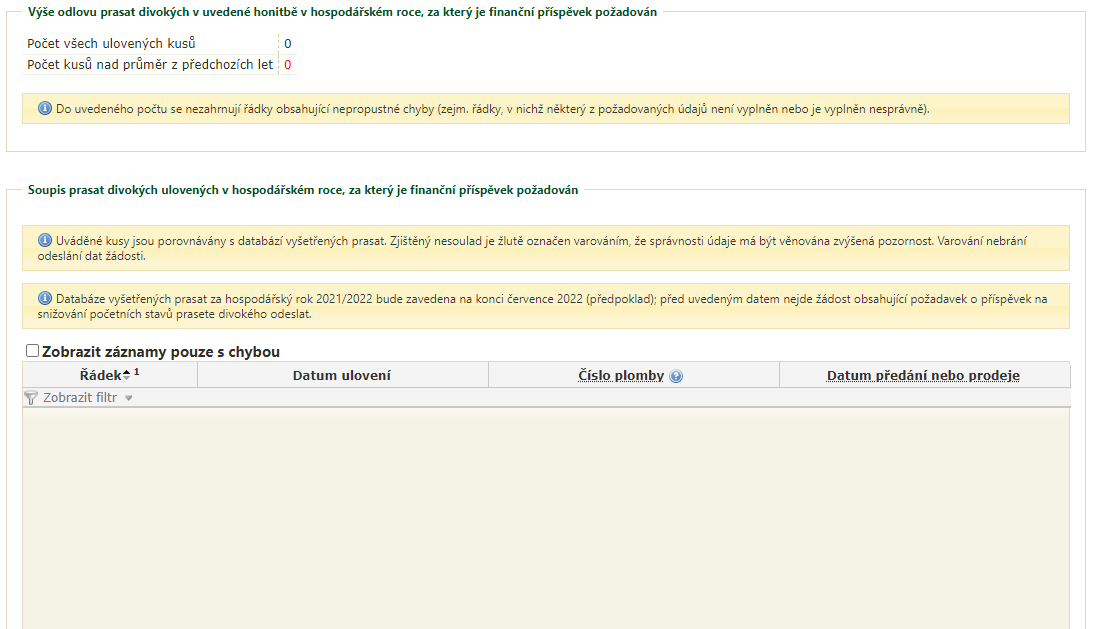 Žádost - sumář
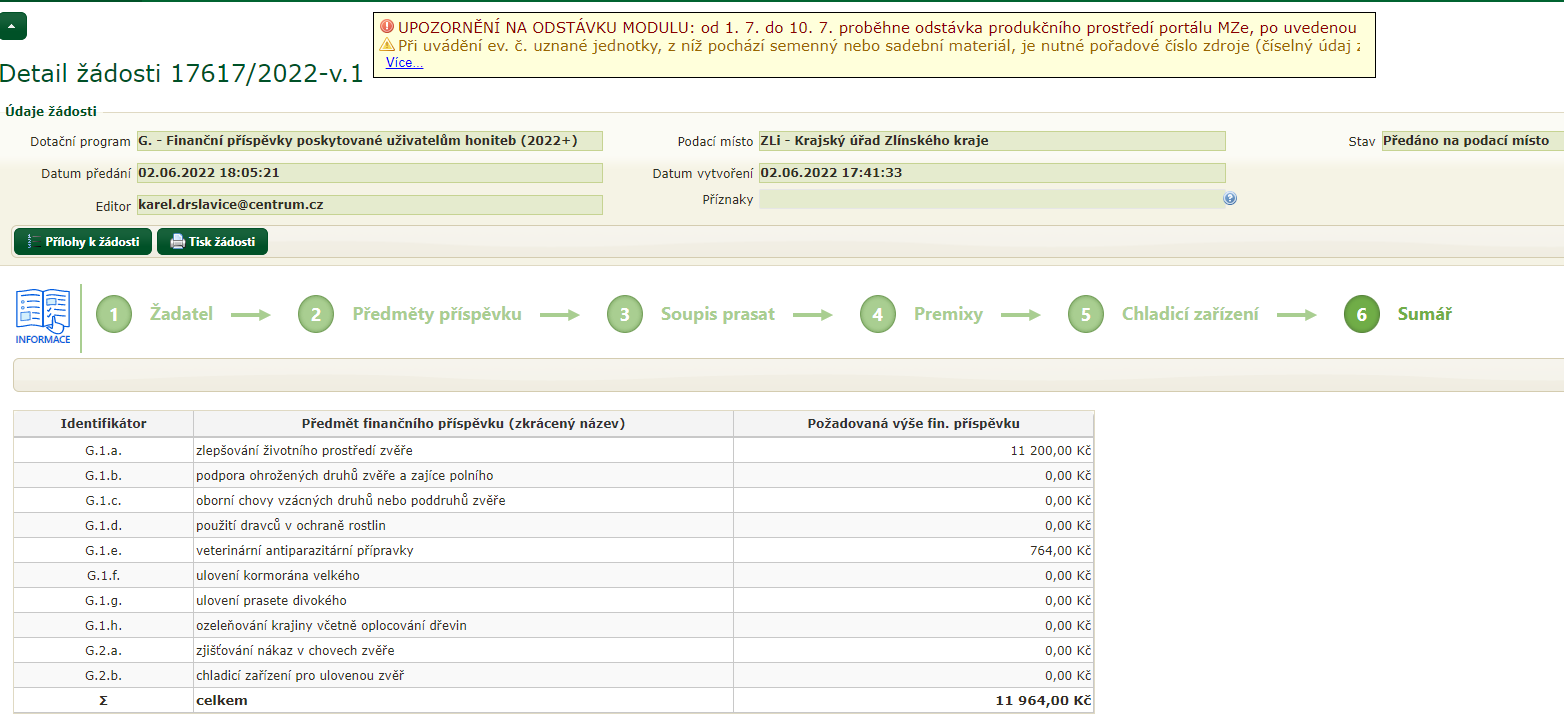 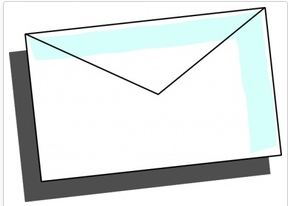 Po přijetí žádostiADMINISTRACE ŽÁDOSTI -  administrativní kontrola náležitostí, příp.výzva k doplnění,terénní kontroly na místěROZHODNUTÍ O ŽÁDOSTI - zhodnocení objemu žádostí, oznámení o vyplácení, nebo případném krácení (IV. čtvrtletí)VYPLÁCENÍ ŽÁDOSTI – konec roku
Přílohy – výpis z evidence skutečných majitelů
Nařízení vlády č. 30/2014 Sb. Nařízení vlády o stanovení závazných pravidel poskytování finančních příspěvků na hospodaření v lesích a na vybrané myslivecké činnosti
(12) Je-li žadatelem o poskytnutí finančního příspěvku právnická osoba evidující skutečného majitele podle zákona upravujícího evidenci skutečných majitelů39), přikládá k žádosti úplný výpis údajů o skutečném majiteli právnické osoby platných k okamžiku podání žádosti, který není starší než 3 měsíce od okamžiku podání žádosti.                                                   		zákon č.37/2021 Sb.
Výpis z evidence SM
střet zájmů stanoven zákonem o střetu zájmů č. 159/2006 Sb., 
→ vyloučeno poskytování dotací podle rozpočtových pravidel osobám ve střetu zájmu	
zákon o evidenci skutečných majitelů č. 37/2021 Sb.
- Platnost 3.2.2021, účinnost 1.6.2021
- Transpozice směrnice EU – praní špinavých peněz
-evidence vznikla z dat veřejných rejstříků automatickým průpisem (=průpis údajů nebo jejich výmaz bez náhrady nebo s nahrazením novými údaji, vedených ve veřejném rejstříku podle zákona upravujícího veřejné rejstříky právnických a fyzických osob a evidenci svěřenských fondů (dále jen „veřejný rejstřík“) – průpis strojová aplikace.
Výpis z evidence SM
-skutečným majitelem každá fyzická osoba, která je koncovým příjemcem nebo osobou s koncovým vlivem
-evidující osoba musí zajistit, aby platné údaje o jejím skutečném majiteli nebo o skutečném majiteli právního uspořádání odpovídaly skutečnému stavu
Získání úplného výpisu:
 Datovou schránkou – zdarma
 Krajský soud – zpoplatněno 70,- Kč/strana
Výpis z evidence SM – datová schránka
-
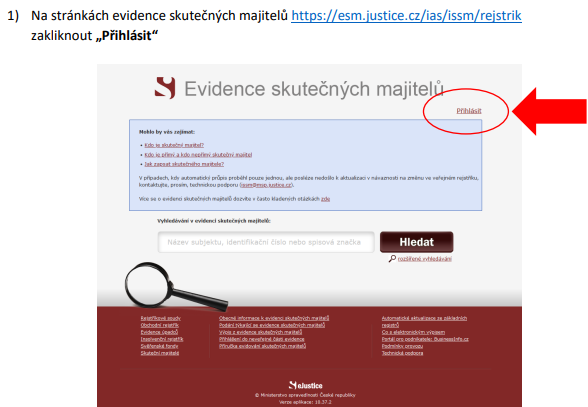 Výpis z evidence SM datová schránka
-
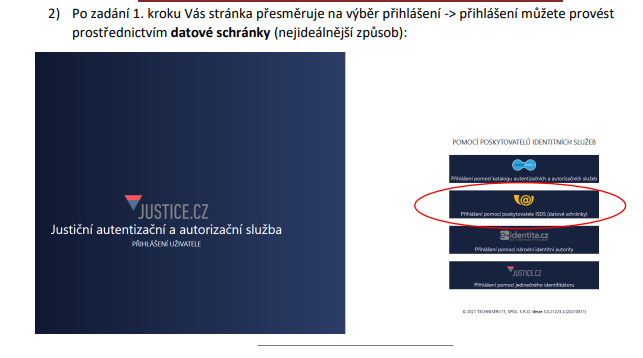 VÝSTUP -VÝPIS PODEPSANÝ ELEKTRONICKÝM
CERTIFIKÁTEM SOUDU
Výpis z evidence SM – žádost na rejstříkový soudKrajský soud v Brně, volně psaní žádost, po posouzení žádosti soudem a zaplacení poplatku         úplný výpis z evidence SM
ZŘÍZENÍ DATOVÉ SCHRÁNKY
Czech POINT (Česká pošta,úřady)
 žádá statutární zástupce
 zdarma
 přístupové údaje poštou
od 1.1. povinné pro všechny subjekty s IČ
 zjednodušení, přehlednost (90 dní)
 povinnost používat ji ke komunikaci s orgány veřejné moci, nutno sledovat, doručení otevřením schránky
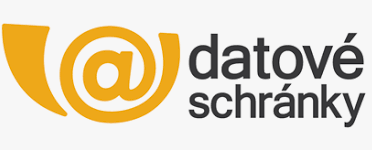 Zlepšování životního prostředí zvěře   Políčka pro zvěř
- sazba 8.000,- Kč/ha        -velikost 0,05 ha – 1 ha
 minimálně 2 plodiny, které jsou potravní složkou zvěře a    nenacházejí se v sousedících zemědělských kulturách
 plodiny mají poskytovat zvěři pastevní a krytové možnosti
po většinu roku – zejména v zimě

Přílohy 
- čestné prohlášení o souhlasu vlastníka pozemku, (p.č.pozemku,jméno vlastníka)
 zákres do mapy
 agrotechnická dokumentace (práce, plodiny, výměra)
Zlepšování životního prostředí zvěře    Myslivecká zařízení
Nora 2000,- Kč	                                 Napajedlo 1000,- Kč Lapací zařízení 1000 ,- Kč               Hnízdní budky 500,- Kč
Odchytové zařízení 16000,-Kč         Krmelečky  1000,- Kč
Plašiče 2000,- Kč

Přílohy 
-čestné prohlášení o souhlasu vlastníka pozemku (p.č.pozemku,jméno vlastníka)
zákres do mapy
technická dokumentace    1x za 10 let nesmí překročit max počet
Snižování početních stavů prasete divokého
sazba 2000,-/ks
 příspěvek na každý kus, kterým byl překročen  průměr za posledních 5 předchozích  let (2016….2021)
 pouze kusy předložené k vyšetření na svalovce s pírkem
 při dodávkách do výkupu nutno předložit doklad (potvrzení o předání ulovených prasat s pírkem)
Podpora ohrožených druhů zvěře a zajíce polního
Vypouštění koroptví a zajíců  
Sazba koroptev 250,-/ks, přenosné přístřešky 200,-/ks      zajíc 1500,-/ks  
Podmínky
zvěř vypouštěna do lokalit přirozeného výskytu
min. počet 30 koroptví     10 zajíců
jedinci trvale označeni značkami
vypouštěná zvěř není 5 let předmětem podnikatelské  činnosti ani  lovu
 při vypouštění přítomen zástupce krajského úřadu
Podpora ohrožených druhů zvěře a zajíce polního
Vypouštění koroptví a zajíců 
 
Přílohy žádosti

koncepce podpory vypouštěného druhu zvěře
plán péče o vypouštěný druh zvěře a způsob vypouštění
koroptve – souhlas orgánu OP k vypuštění jedinců odchovaných v lidské péči nebo výjimka orgánu OP ze zákazu nakládání se zvláště chráněným živočichem
Použití dravců v ochraně rostlin
Hnízdní podložky a budky     150 Kč/ks
Lovecká stanoviště (berličky) 40,-Kč/ks

Přílohy žádosti

 zápis o instalaci
 čestné prohlášení o souhlasu vlastníka pozemku, (p.č.pozemku,jméno vlastníka) 
 projekt ochrany konkrétních ploch dravci
 zákres do mapy
Preventivní veterinárně léčebné akce
Nákup přípravku 200,- Kč/kg
Cermix, Rafendazol, Ivermix
Výpočet ve formuláři dle počtu zvěře (max NS)

Laboratorní vyšetření ke zjištění nákazy 80% nákladů na vyšetření
Preventivní veterinárně léčebné akce
Nákup přípravku 200,- Kč/kg
Cermix, Rafendazol, Ivermix
Výpočet ve formuláři dle počtu zvěře (max NS)

Laboratorní vyšetření ke zjištění nákazy 80% nákladů na vyšetření
Ozeleňování krajiny – remízky, plodonosné dřeviny
Výsadba keřů 50,- Kč/ks
Výsadba a ochrana poloodrostků 80,-Kč/ks
Výsadba a ochrana odrostků 100,-Kč/ks

Podmínky
výměra remízku 0,05 - 1ha
poloodrostky, odrostky – mechanická zábrana 1 m
Přílohy
předchozí souhlas vlastníka s výsadbou dřevin
zákres do mapy, fotodokumentace, projekt
kopie dokladu o nákupu
Chladicí zařízení pro uloženou zvěř
50 % vynaložených nákladů, nejvýše 40 000,-Kč

Podmínky
zařízení pro uchování ulovené zvěře ve visu
Nové (první) zařízení nutno registrovat u Krajské vet.správy

Přílohy
čestné prohlášení žadatele v režimu de minimis  
kopie účetních dokladů o nákupu a zprovoznění zařízení
fotodokumentace zařízení ze 3 stran a výrobního štítku
Děkujiza pozornost
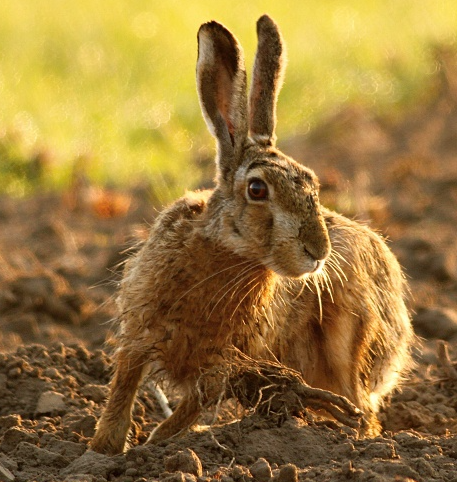 Krajský úřad ZK
Třída Tomáš Bati 21
Zlín 761 90